testes de regressão e testes baseados em riscos
Marília Oliveira
Introdução
O teste exaustivo, ou seja, executar todas as situações possíveis em um objeto de software, é uma tarefa inviável.  Myers, 1979

Executar testes é uma atividade seletiva – a eficiência dos testes está relacionada à cobertura das situações escolhidas. Redmill, 2004
Roteiro
Introdução
Testes de Regressão
Custo e seleção
Testes baseados em riscos
Estudo de caso
Conclusão
Teste de Regressão
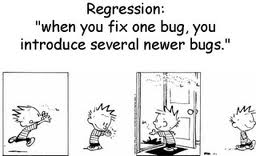 Avaliar a qualidade de um objeto de software que tenha sofrido alterações incrementais ou manutenções corretivas, observando se novas falhas foram introduzidas por consequência das alterações. Chen e Probert, 2002
Teste de Regressão - desafios
Re-executar todos os casos de testes existentes
Custo
Escalabilidade
Execução automática
Custo de implementação e manutenção de scripts
Lacunas do projeto de testes
Gerenciamento dos dados de testes
Recuperação à falha na execução automática
Nem todos os testes devem ser automáticos
Teste de Regressão - desafios
Execução manual - Inevitável redução da suite de testes
Quais casos de testes posso remover?
Quais casos de testes não devo remover?
Redução eficiente
Aquela que não remove casos de testes que revelariam falhas existentes
Testes de regressão - desafios
Pesquisas – code coverage Harrold

Abordagem – aplicar Risk-based testing
Testes baseados em riscos
Risk-based Testing é a abordagem de concentrar esforços nos cenários onde é maior o risco de falha, projetando e executando testes de acordo com os riscos relacionados às situações de uso do objeto de software. Redmill, 2004
Testes baseados em riscos- técnicas
Fator de Exposição do Risco, Amland
RE(ƒ) = P(ƒ) x C(ƒ)
RE(ƒ) = Fator de exposição de risco de uma função
P(ƒ) = Probabilidade de falha em uma função
C(ƒ) = Média entre o custo de falha de uma função na visão do cliente e na visão do fornecedor
Proposta de método de seleção
Extensão do método de Armled
Calcular a capacidade de execução de testes da equipe
Antes de cada novo ciclo de teste
Dado o tempo disponível para execução do ciclo de testes, estimar o tamanho da suite factível
Utilizar estimativa de tempo médio de execução de um caso de teste
Proposta de método de seleção
Priorizar os casos de testes, de acordo com o fator de exposição do risco
Probabilidade:
Complexidade de implementação
Histórico de falha nos últimos 5 ciclos de testes
Histórico de alteração nos últimos 5 ciclos de testes
Histórico de execução nos últimos 5 ciclos de testes
Proposta de método de seleção
Selecionar na suite os casos de testes de maior prioridade
Selecionar os casos de testes relacionados
Ajustar o tamanho da suite resultante à capacidade de execução estimada para o ciclo
Remover casos de teste de menor prioridade e demais casos de testes relacionados.
Estudo de caso
Executar um ciclo de regressão completo
Aplicar o método de seleção
Verificar a incidência de casos de testes que apresentaram falhas no ciclo executado que foram eliminados da suite de testes com o método de seleção.
Conclusões
Projetar casos de testes menos dependentes
ordem de execução

Esforço de selecionar x esforço de executar testes

Utilização de ferramentas para cálculo do fator de exposição do risco antes de cada ciclo de testes

...
Referências
Myers, G. J. 1979 Art of Software Testing. John Wiley & Sons, Inc..
Redmill, F. (2004), Exploring risk-based testing and its implications. Software Testing, Verification and Reliability, 14: 3–15. doi: 10.1002/stvr.288
James Bach, “Heuristic Risk-Based Testing”, Software Testing and Quality Engineering Magazine, November 1999, pp. 96 - 98. 
Stale Amland, “Risk Based Testing and Metrics: Risk analysis fundamentals and metrics for software testing including a financial application case study”, Journal of Systems and Software, Vol. 53, 2000, pp. 287 - 295 
Yanping Chen, Robert L. Probert, D. Paul Sims, “Specification-based Regression Test Selection with Risk Analysis”, in the Proceeding of CASCON’02, September 2002, pp.
Besson, S. 2004. A Strategy for Risk-Based Testing. DOI=http://www stickyminds.com. Acesso em outubro de 2010